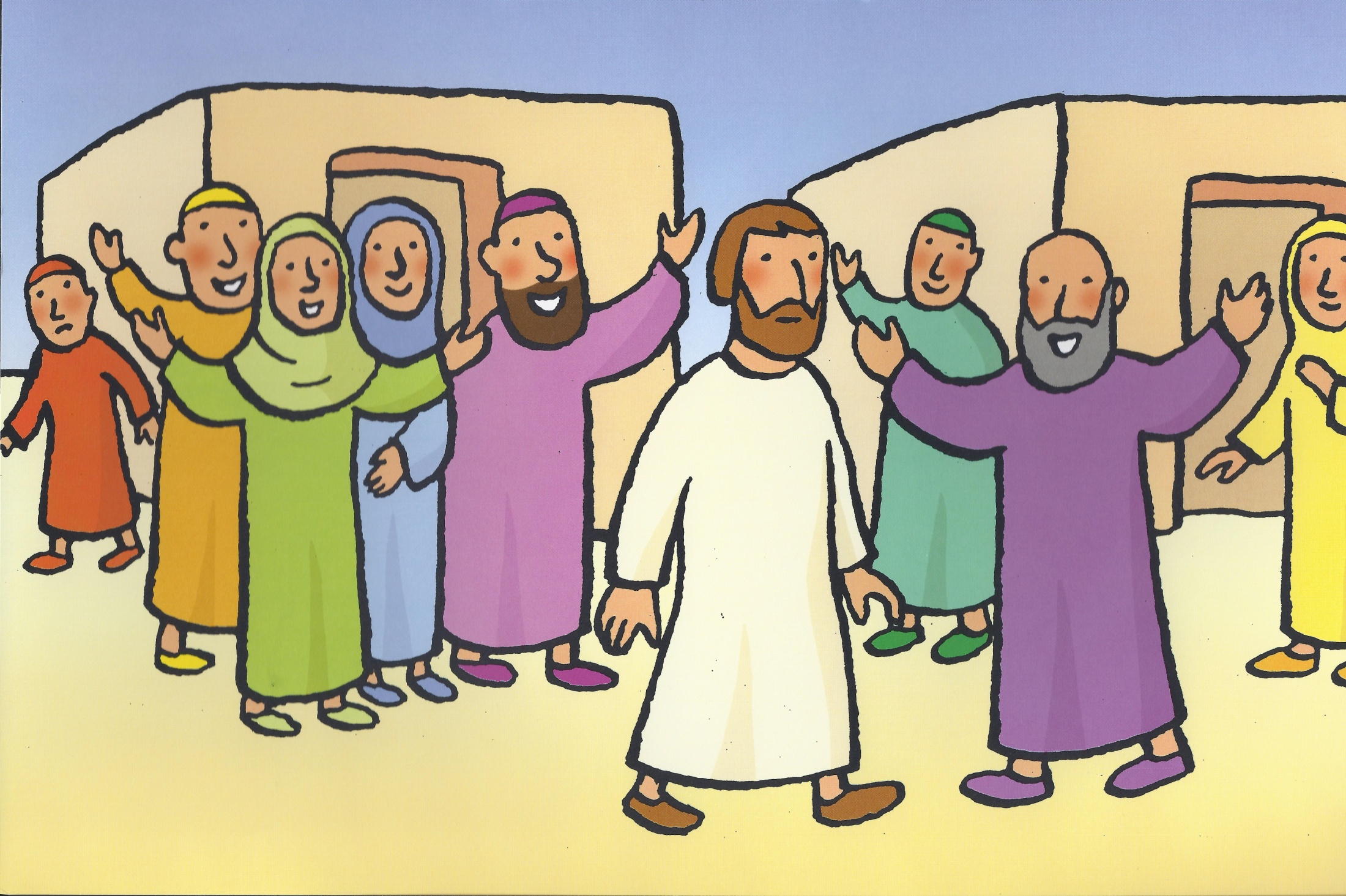 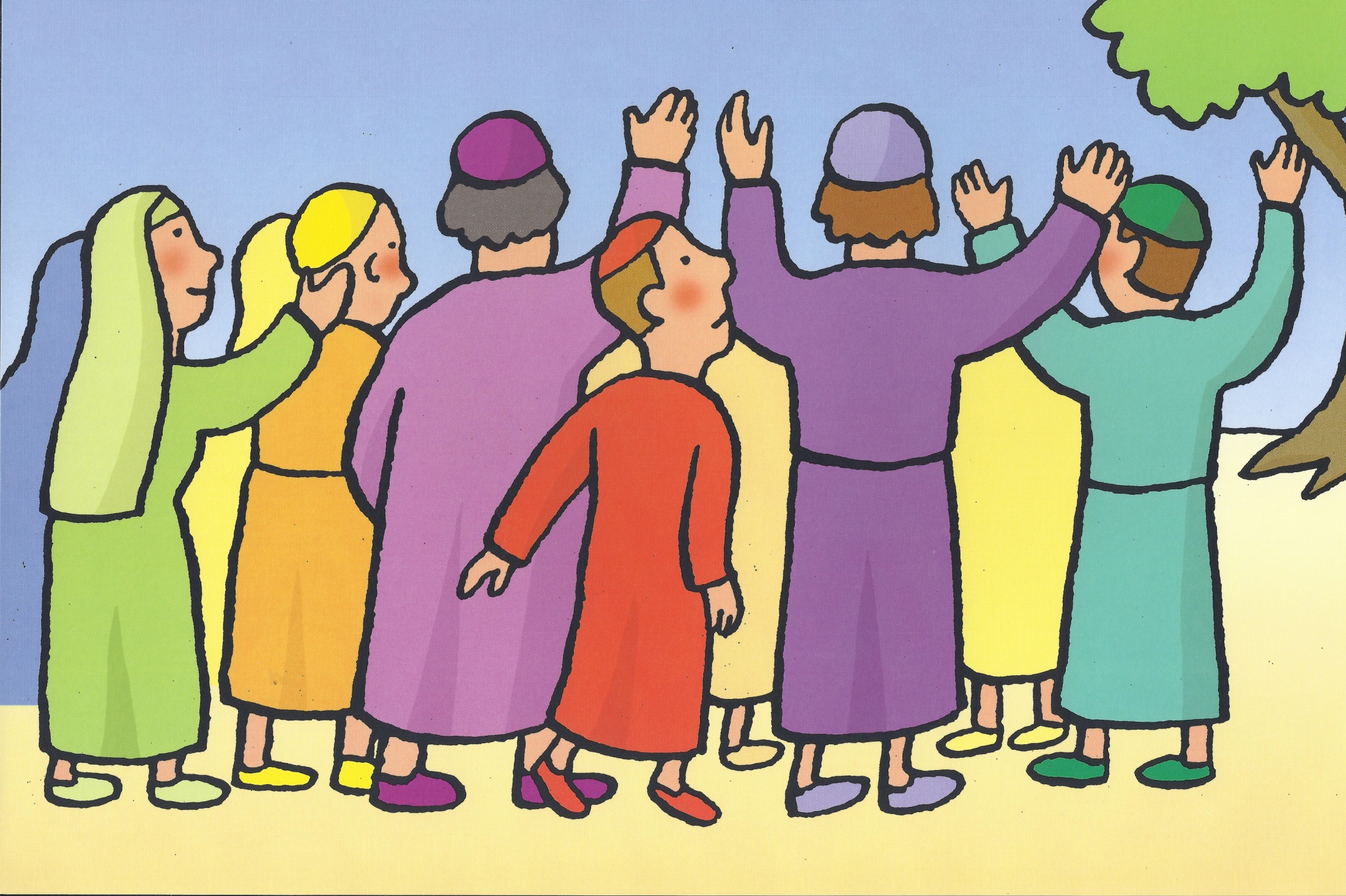 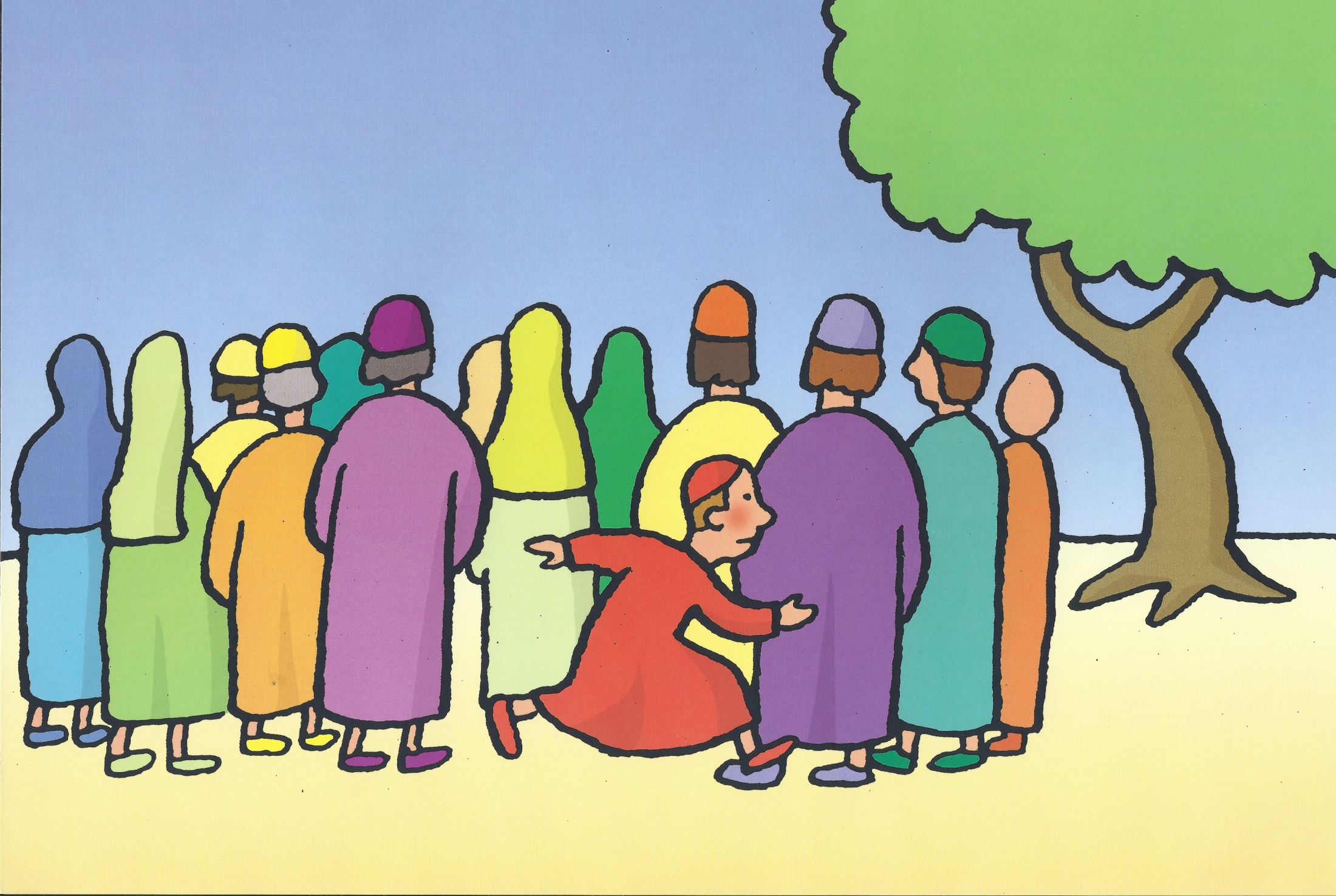 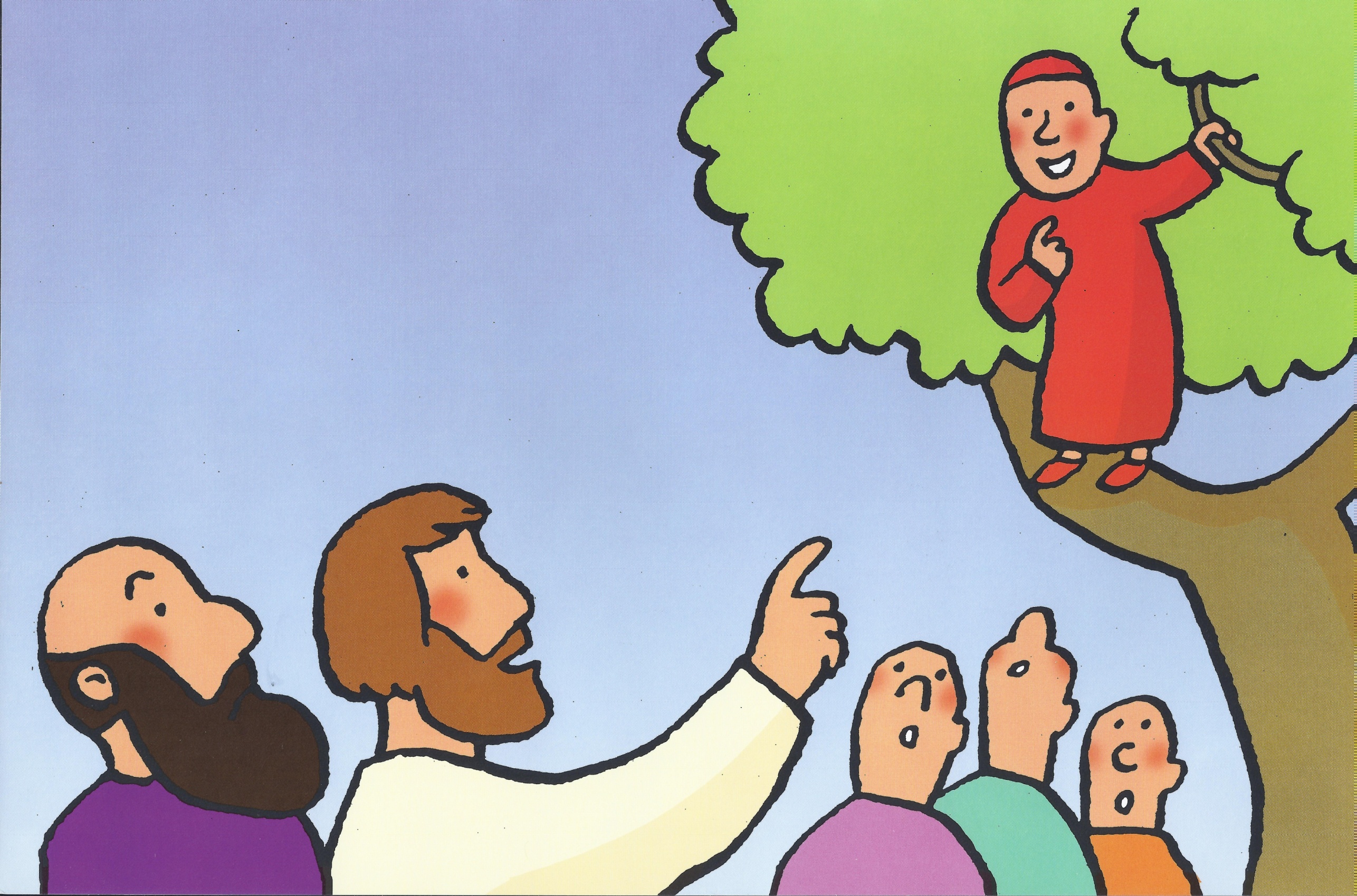 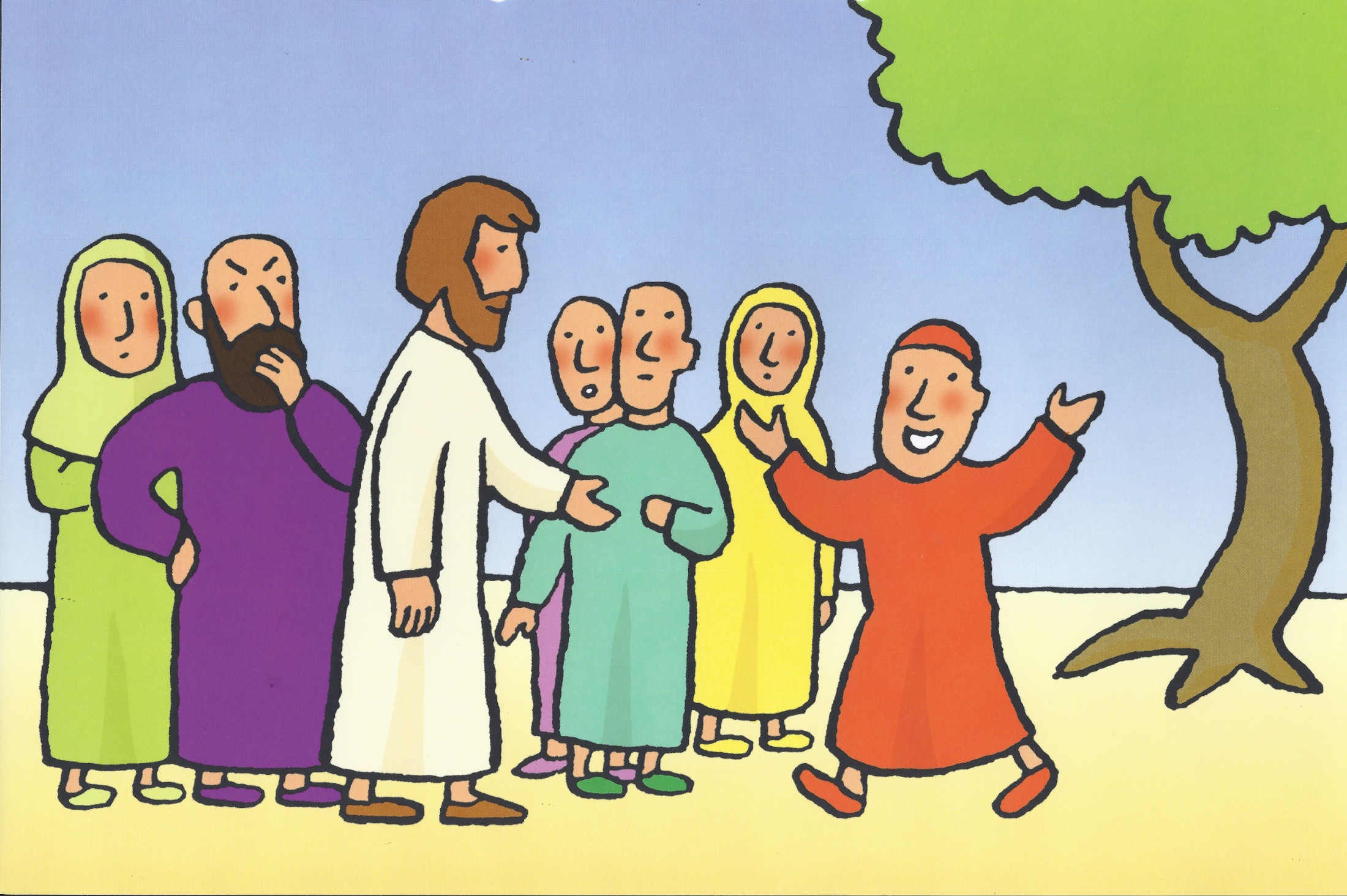 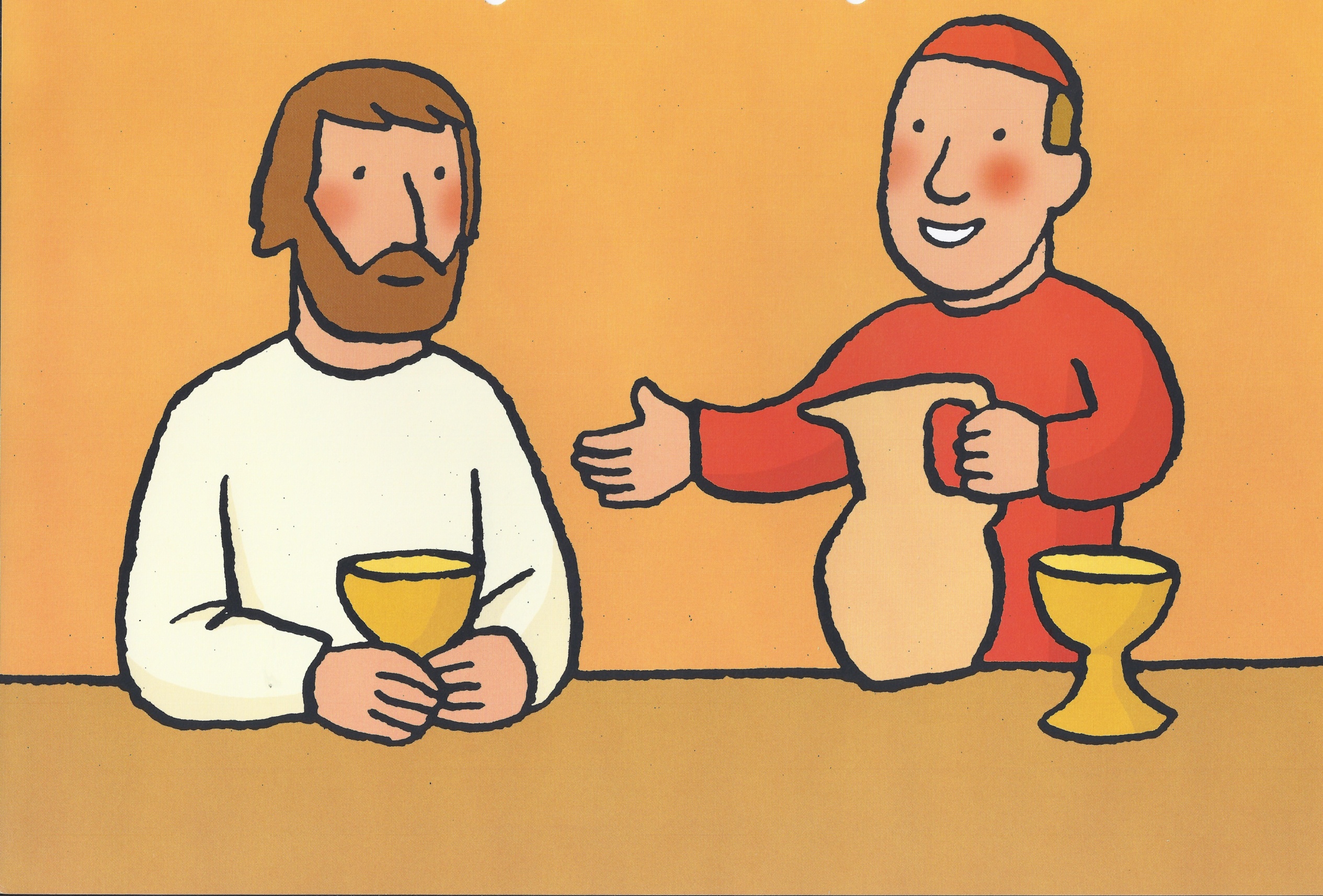 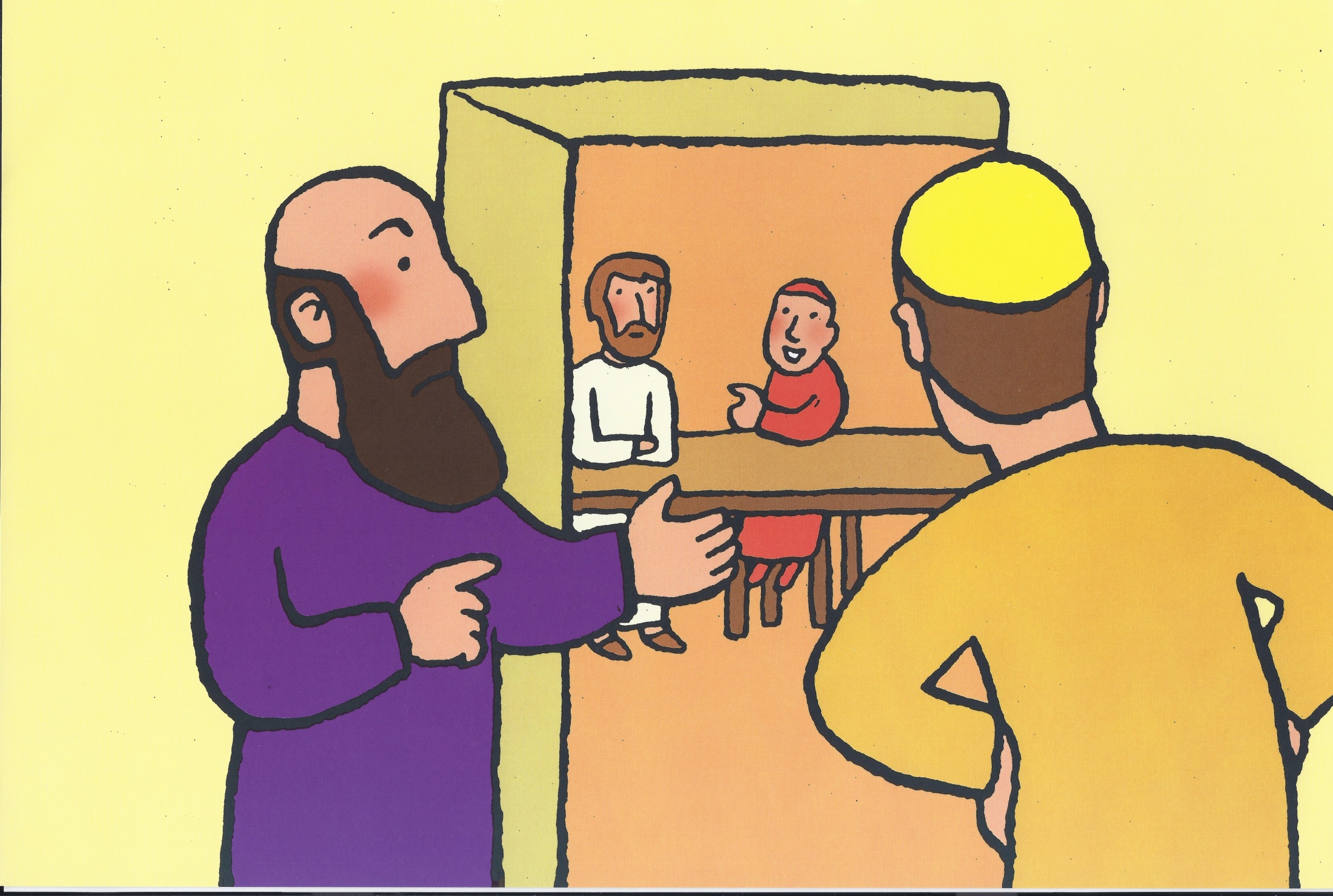 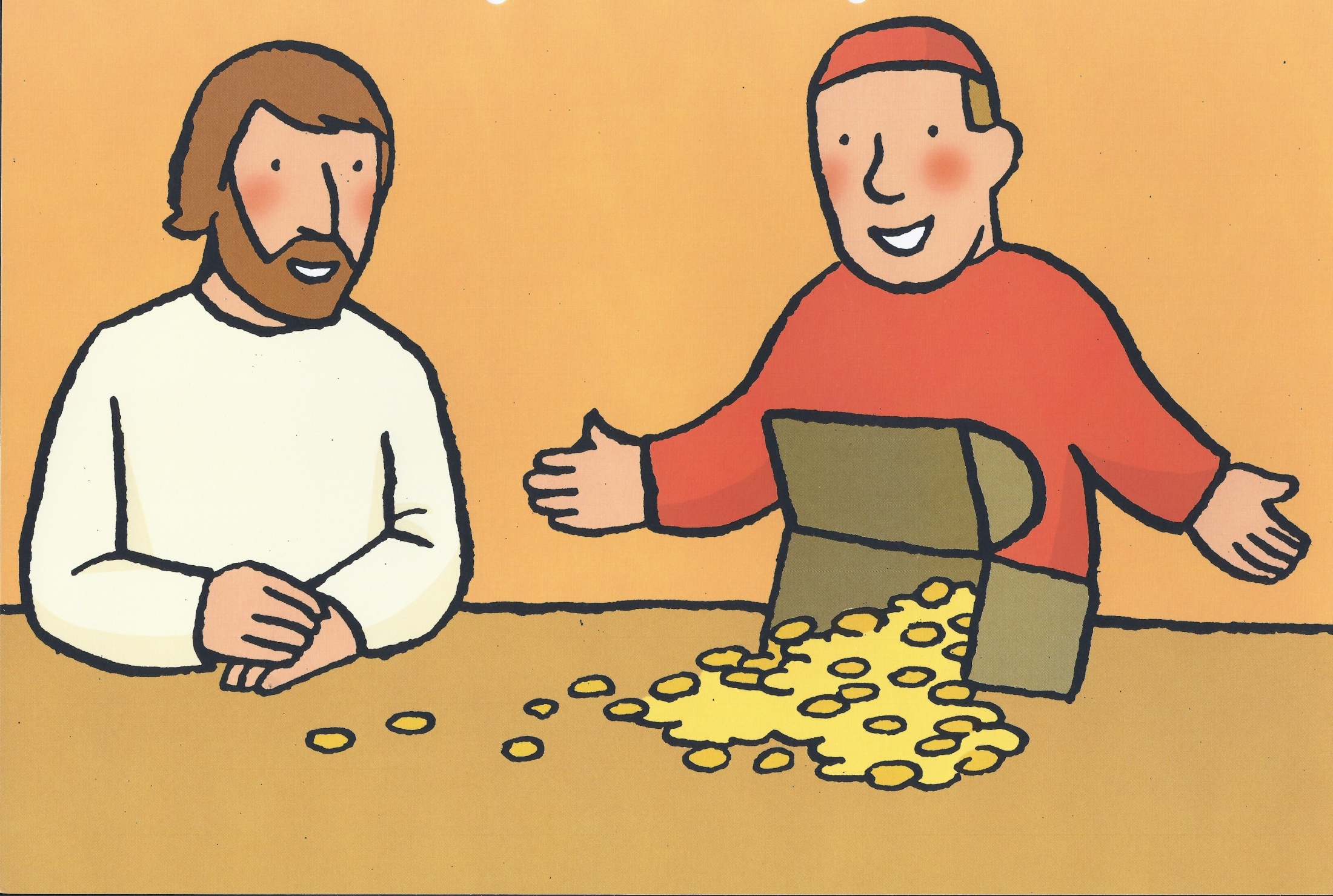 RECITS BIBLIQUES EN IMAGESZachée Luc 19,1-10
LA VIE DE JESUS
Hedwig Berghmans et Gaëtan Evrard 
Averbode  
Pour commander le classeur avec posters :
http://www.averbode.fr